Ê-mi-li
 Pô-tô-mác
Giôn-xơn
Oa-sinh-tơn
 Mo-ri-xơn
Để đốt những nhà thương, trường học
Giết những con người chỉ biết yêu thương
Giết những trẻ em chỉ biết đến trường
Giết những đồng xanh bốn mùa hoa lá
Và giết cả những dòng sông của thơ ca nhạc hoạ?
Khi đã sáng bừng lên ngọn lửa
Đêm nay mẹ đến tìm con
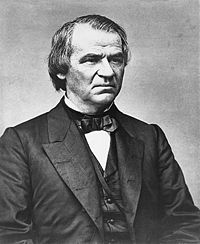 Đọc diễn cảm
Khổ 1: +) Lời chú Mo-ri-xơn: đọc chậm, thể hiện sự trang nghiêm
		    +) Giọng bé Ê-mi-li: cao giọng, hồn nhiên
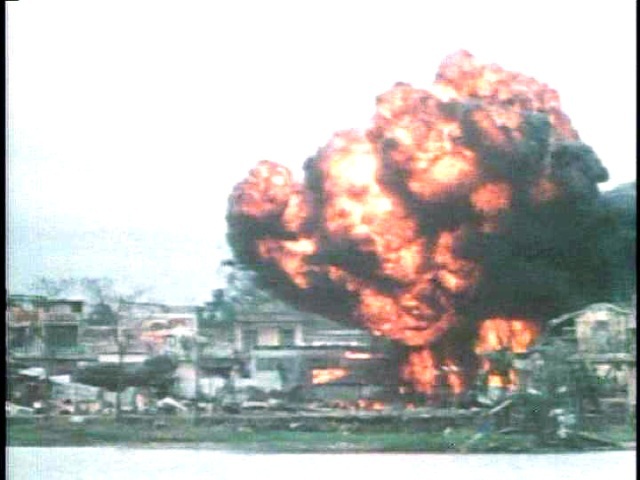 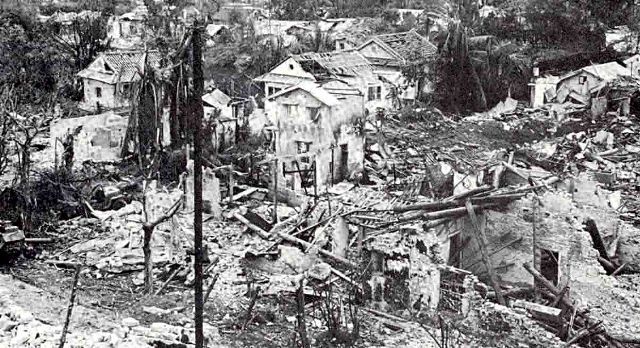 Chú Mo-ri-xơn lên án cuộc chiến tranh xâm lược của Mỹ vì:
Chúng ném bom 
Na-pan,B52, hơi độc
   Giết trẻ em vô tội….
   Đốt bệnh viên,
trường học
Cuộc chiến tranh 
phi nghĩa,
vô nhân đạo
Chú Mo-ri-xơn
quyết định 
tự thiêu 
để phản đối 
chiến tranh
Đọc diễn cảm
Khổ 1: +) Lời chú Mo-ri-xơn: đọc chậm, thể hiện sự trang nghiêm
		    +) Giọng bé Ê-mi-li: cao giọng, hồn nhiên
Khổ 2: Cao giọng, thể hiện sự phẫn nộ
Khổ 3+4: Đọc chậm, thể hiện sự nghẹn ngào, xúc động
Ê_mi_li con ôi !
Trời sắp tối rồi…
Cha không bế con về được nữa!

Khi đã sáng bừng lên ngọn lửa
Đêm nay mẹ đến tìm con
Con sẽ ôm lấy mẹ mà hôn
Cho cha nhé
Và con sẽ nói giùm với mẹ:
Cha đi vui, xin mẹ đừng buồn!

Oa_sinh_tơn 
Buổi hoàng hôn 
Ôi những linh hồn
Còn, mất?
Đã đến phút lòng ta sáng nhất!
Ta đốt thân ta
Cho ngọn lửa sáng lòa
Sự thật.